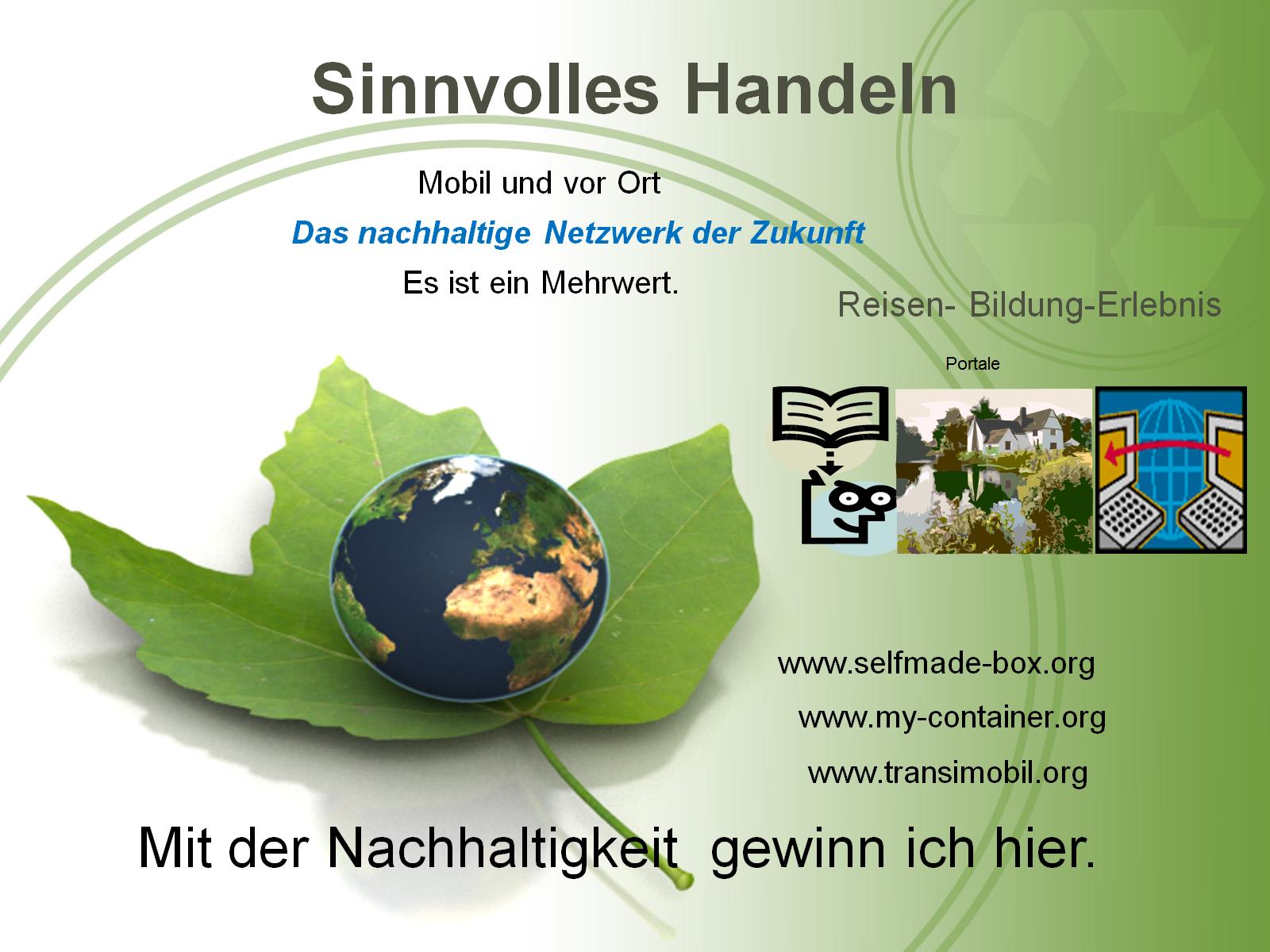 Sinnvolles Handeln
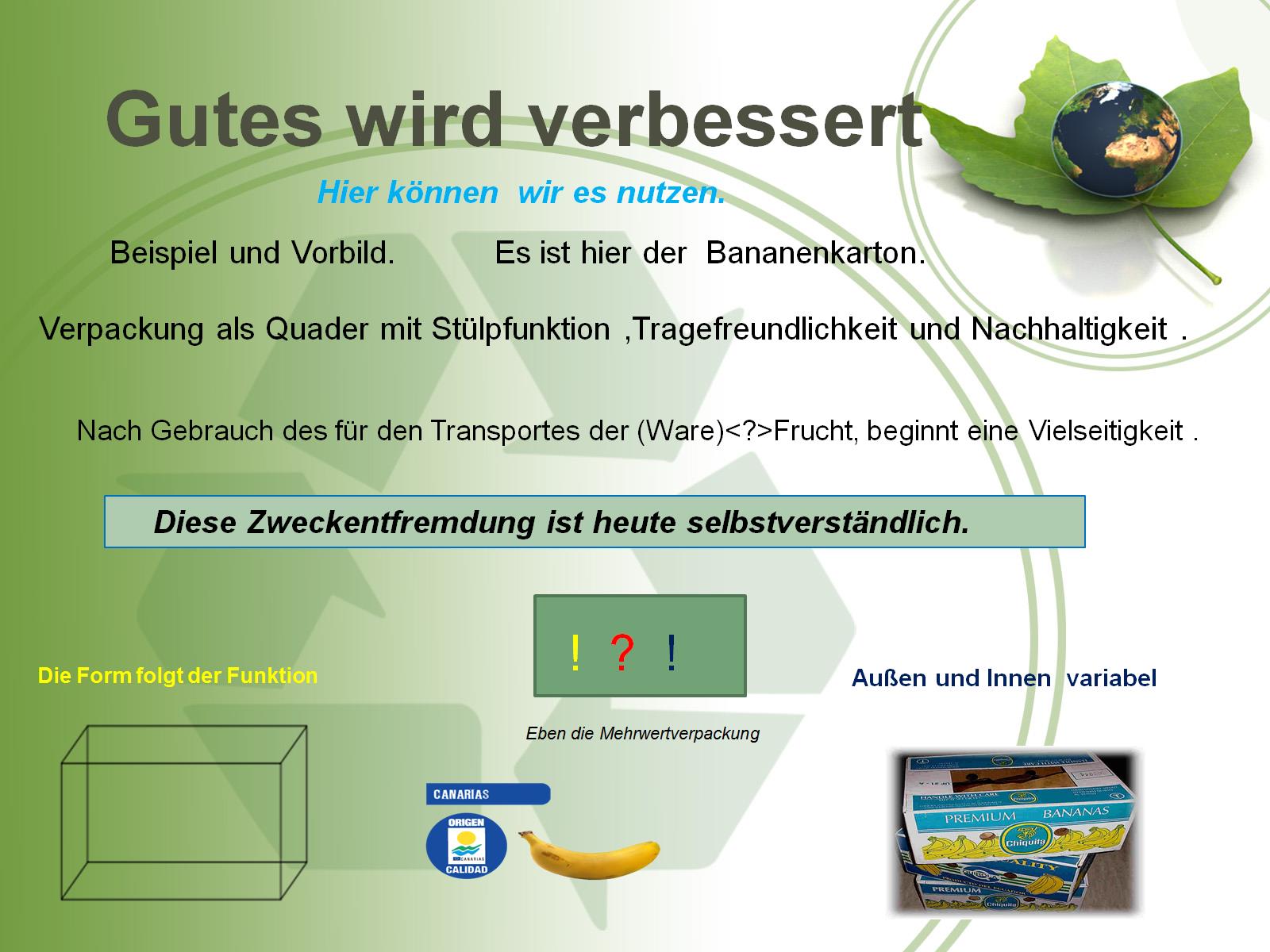 Gutes wird verbessert
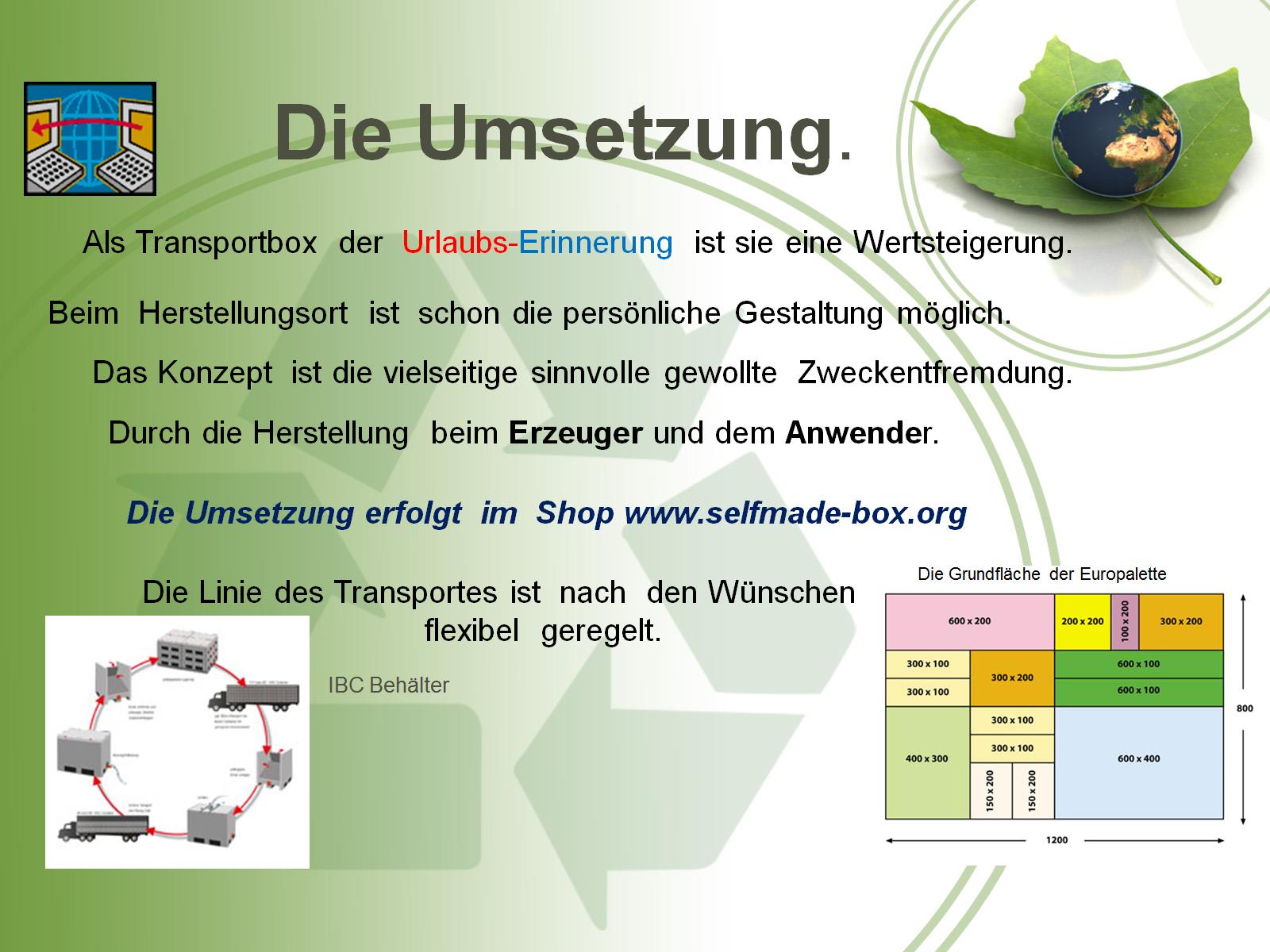 Die Umsetzung.
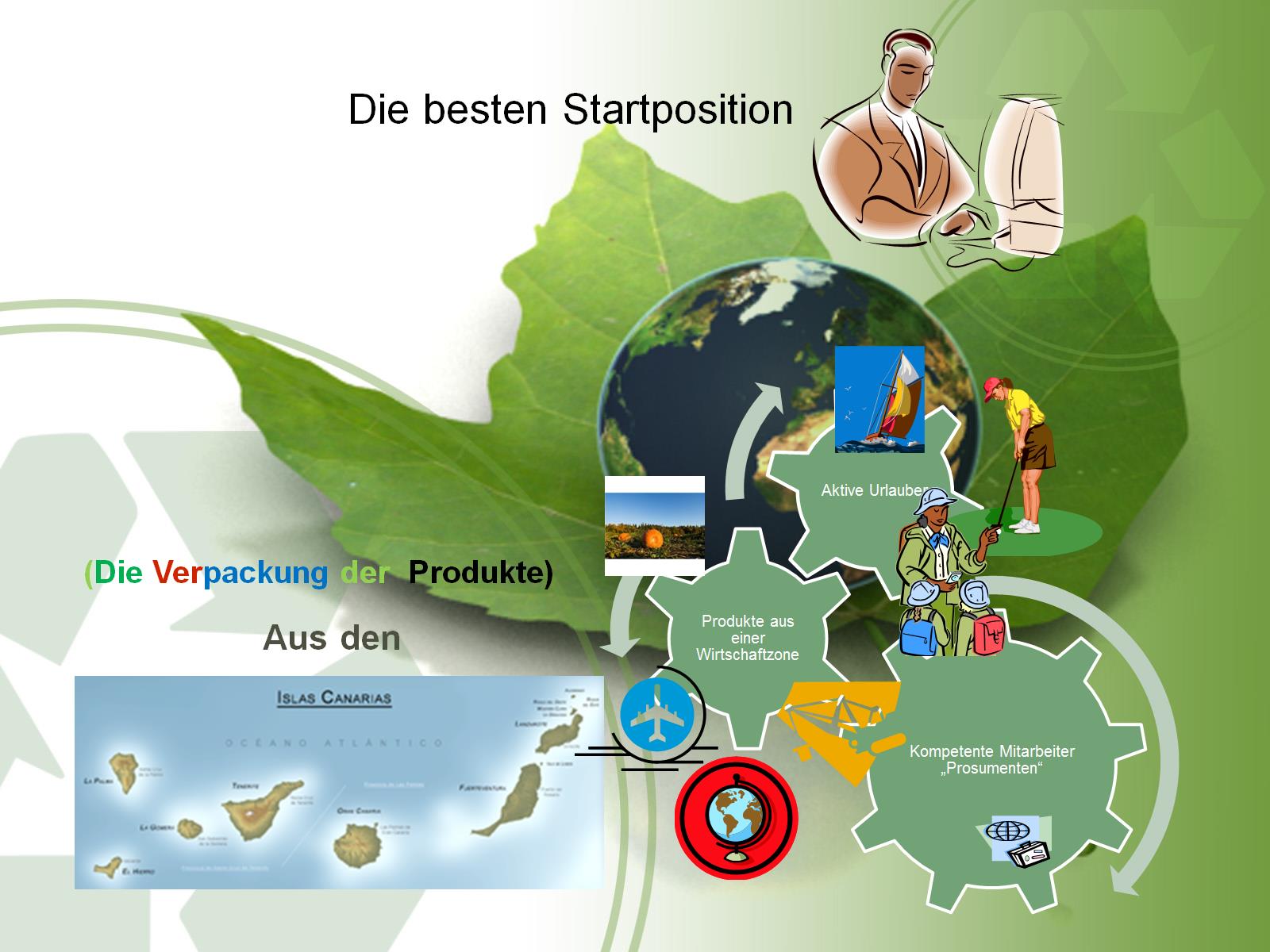 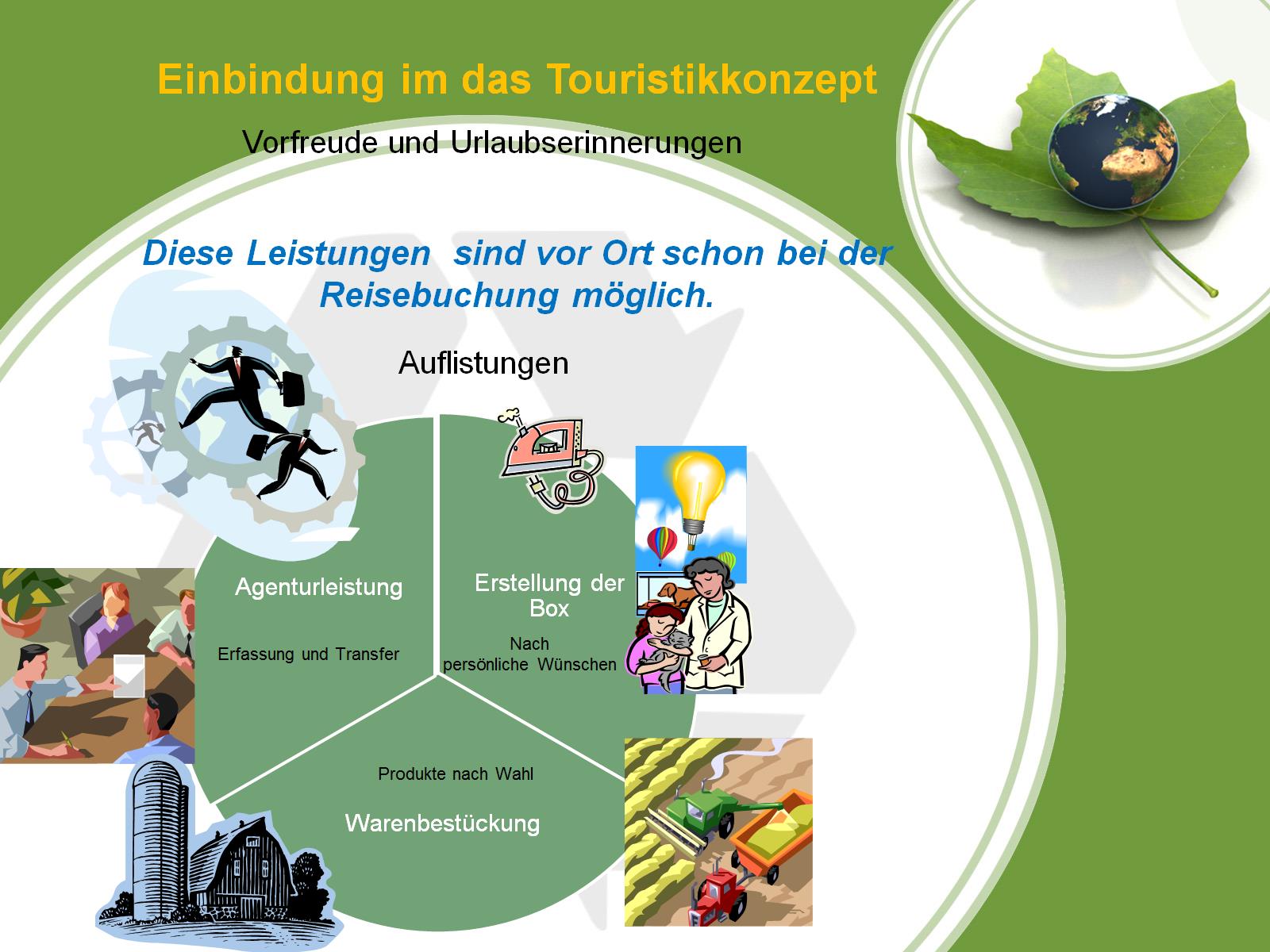 Diese Leistungen  sind vor Ort schon bei der Reisebuchung möglich.
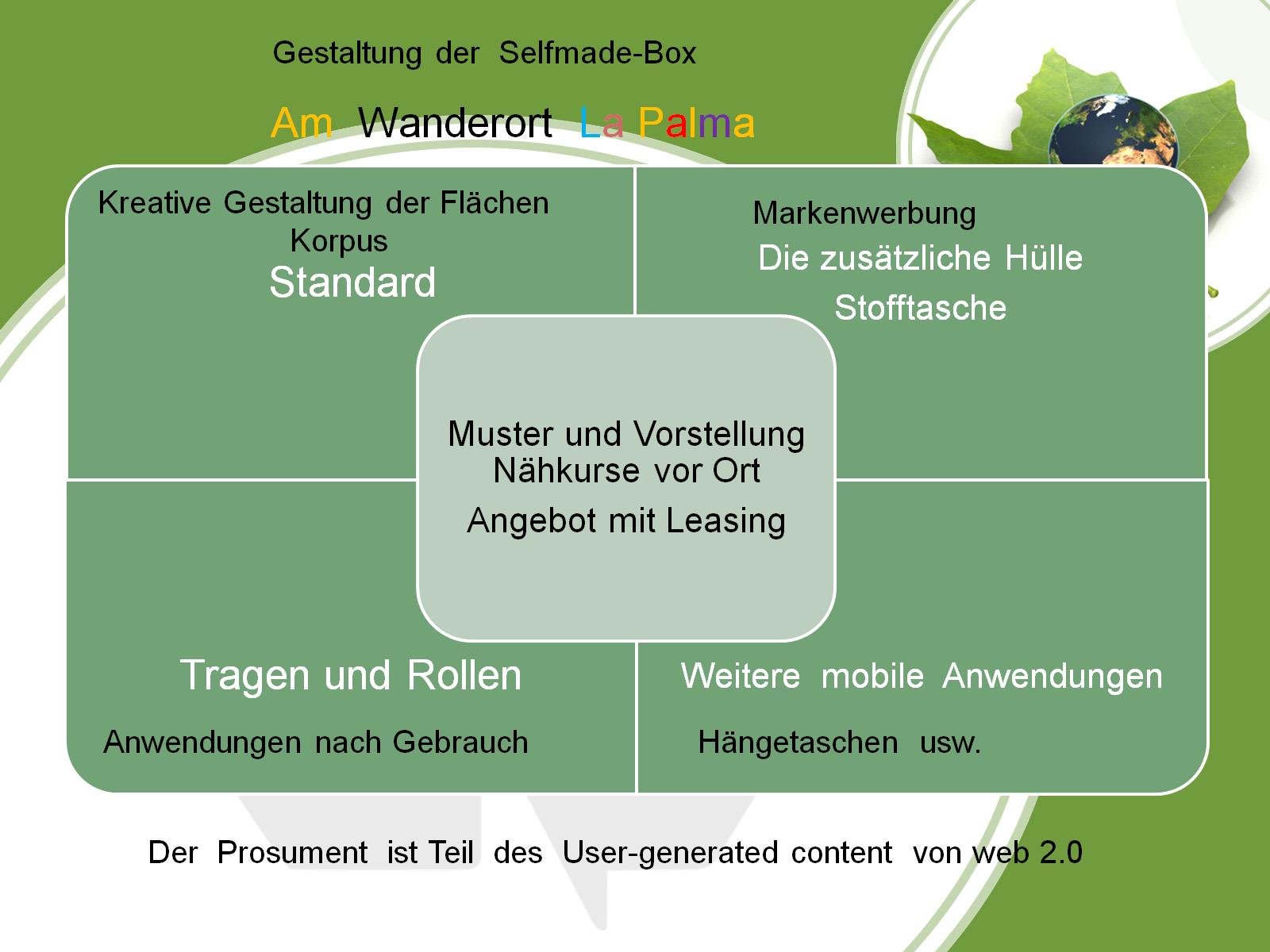 Am  Wanderort  La Palma
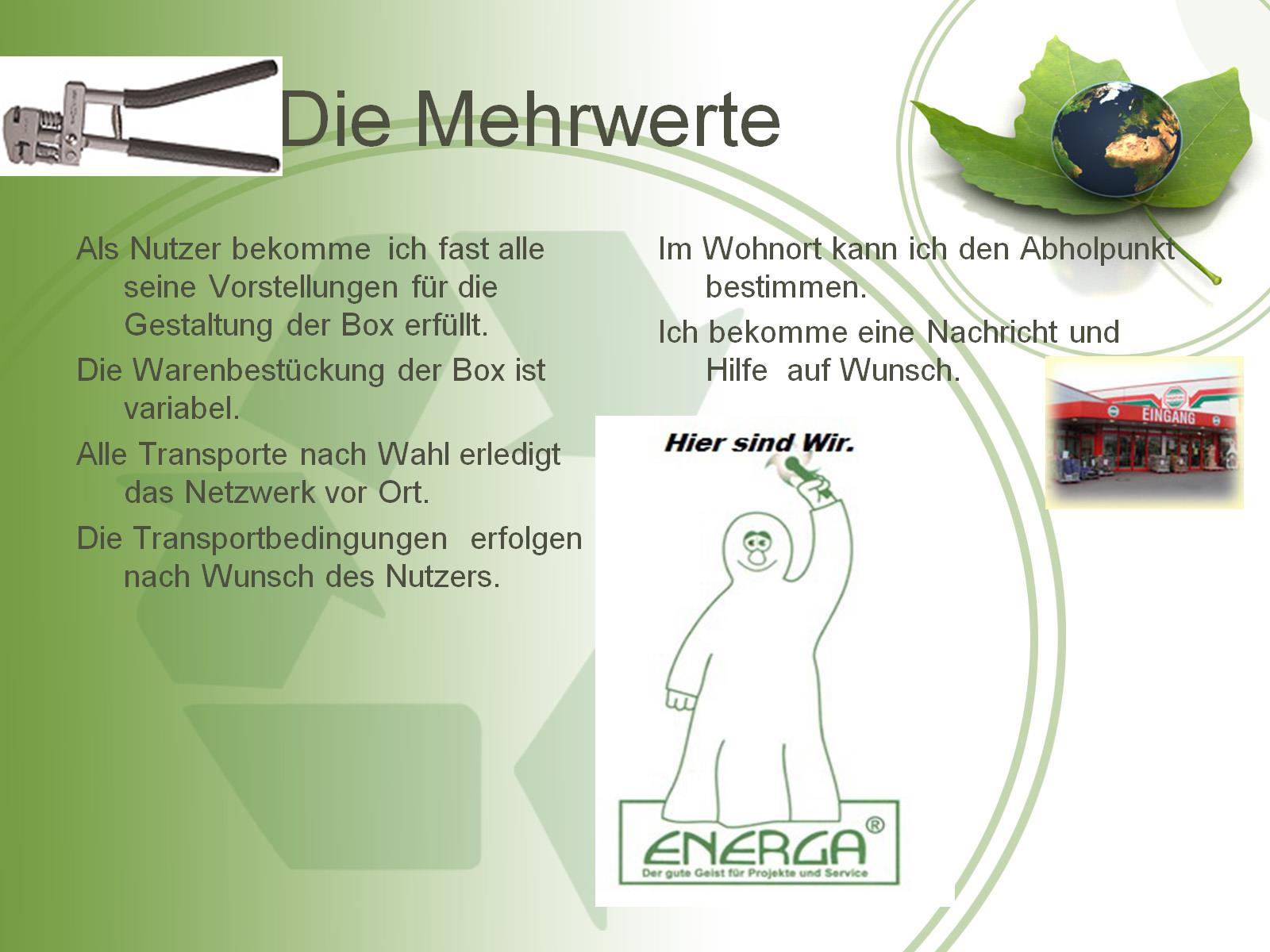 Die Mehrwerte